Методи скалярної оптимізації радіосистем та їх параметрів
Основи теорії та приклади
Постановка задачі оптимізації
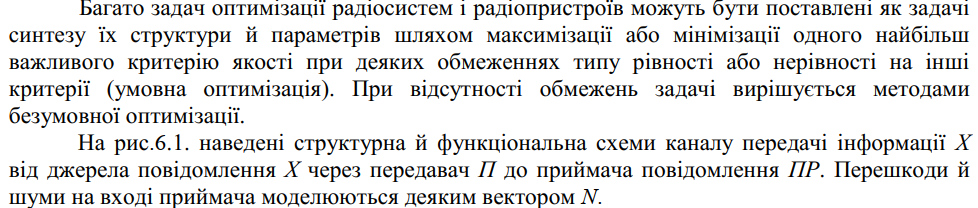 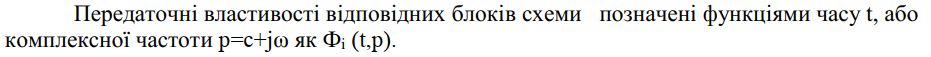 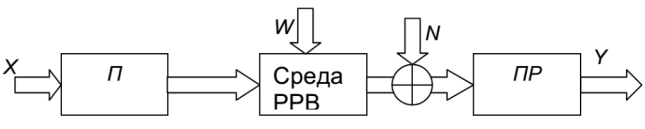 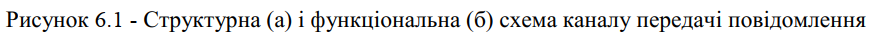 Моделі каналу передачі
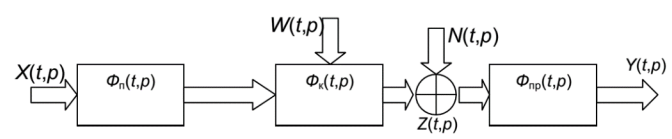 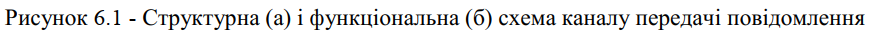 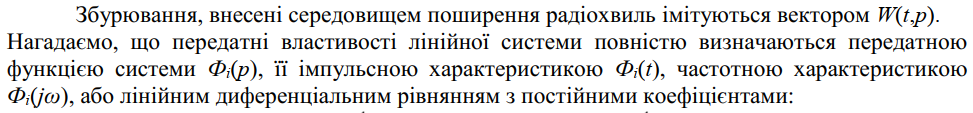 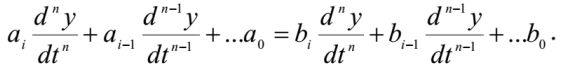 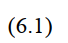 Реакція системи на зовнішні впливи
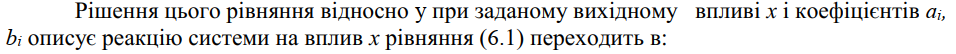 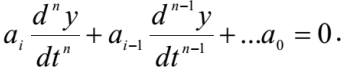 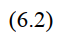 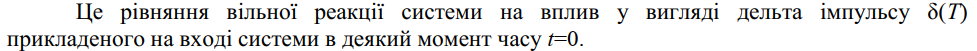 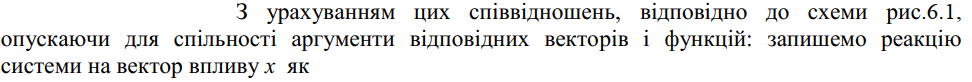 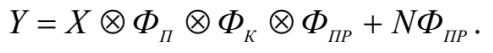 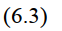 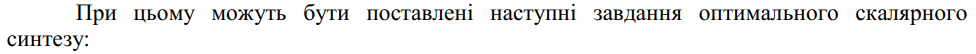 Задача фільтрації сигналу
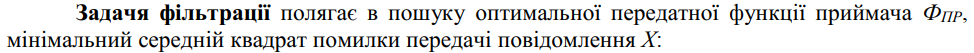 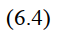 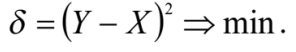 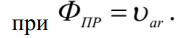 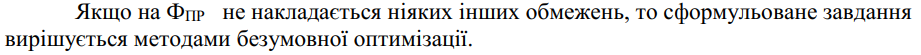 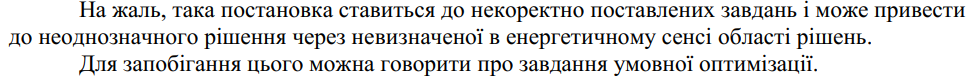 Обмеження та умовна оптимізація
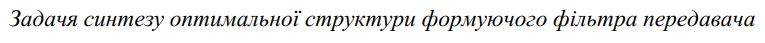 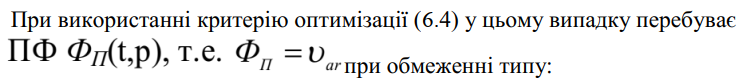 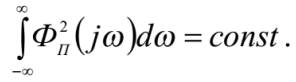 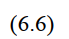 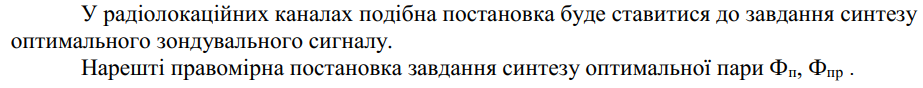 Задача оцінки параметрів сигналу
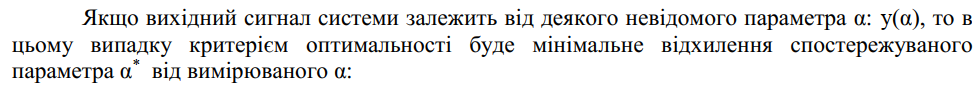 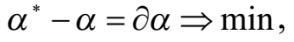 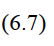 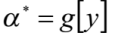 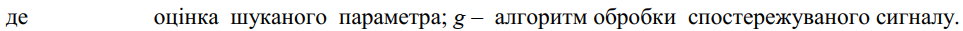 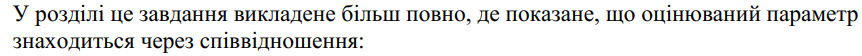 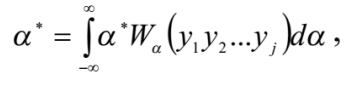 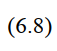 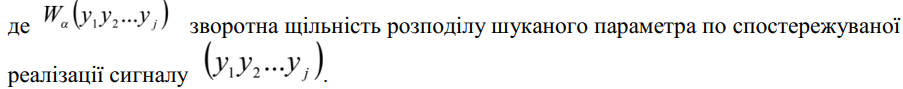 Задача ідентифікації
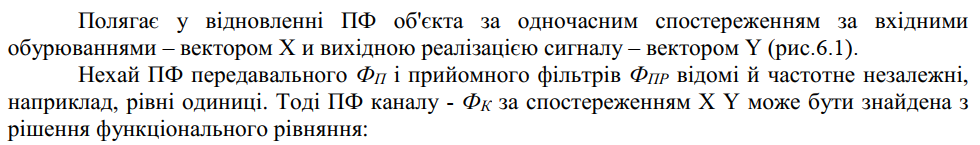 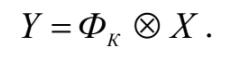 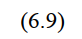 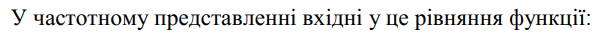 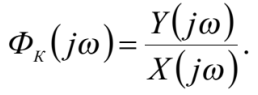 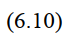 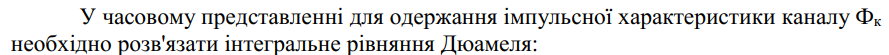 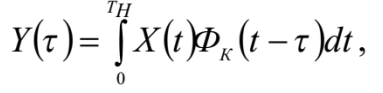 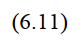 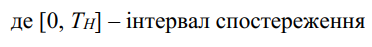 Задача ідентифікації
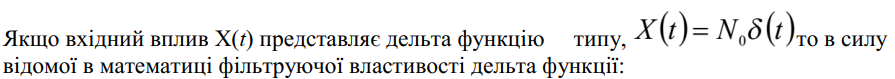 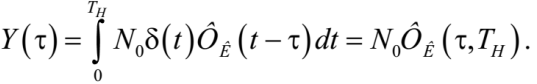 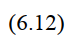 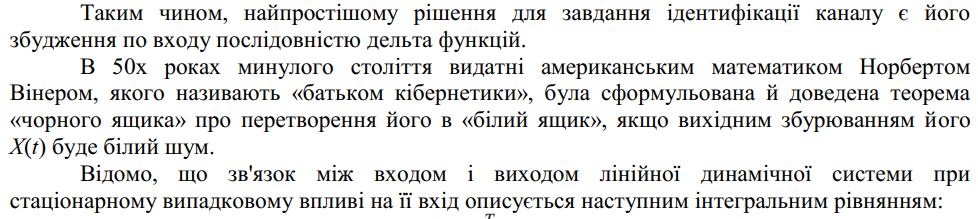 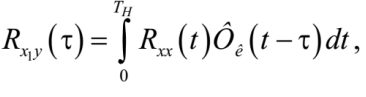 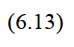 Задача ідентифікації
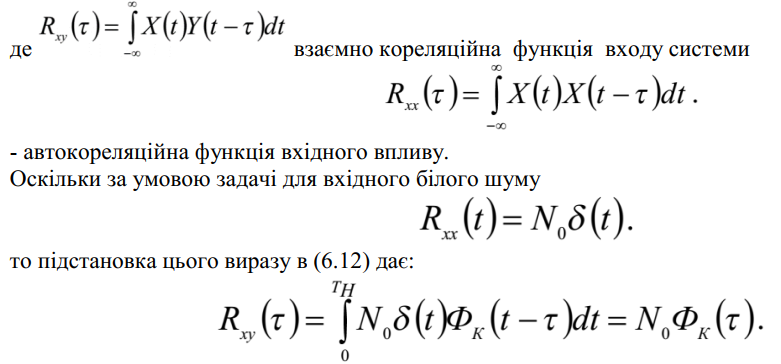 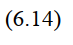 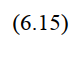 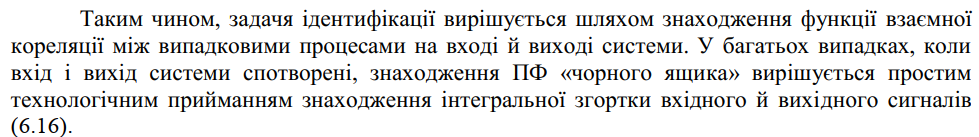 Задача виявлення сигналу
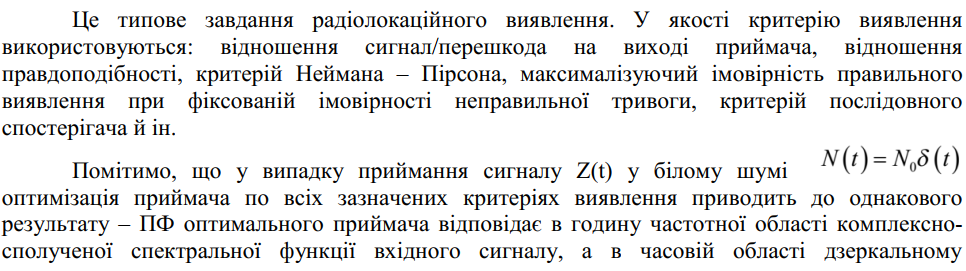 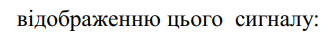 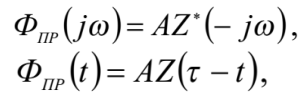 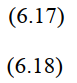 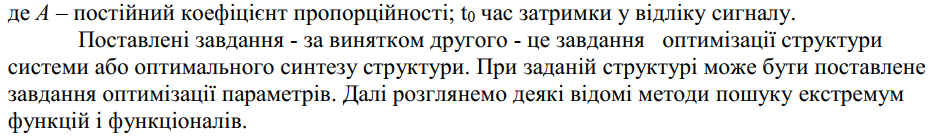 Методи скалярної оптимізації. Безумовний метод
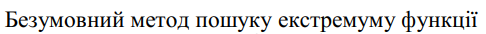 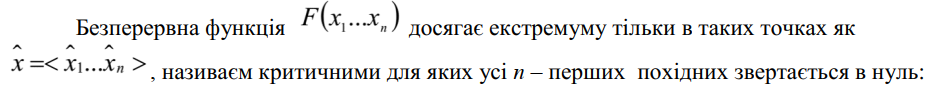 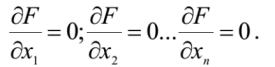 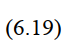 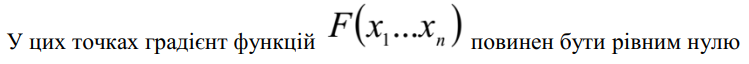 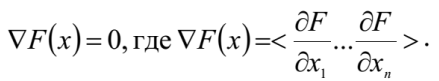 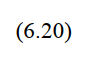 Реалізація безумовної оптимізації
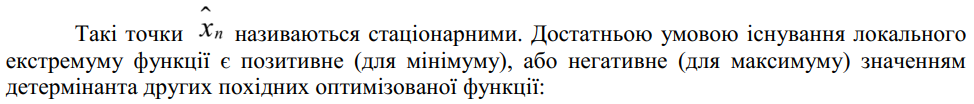 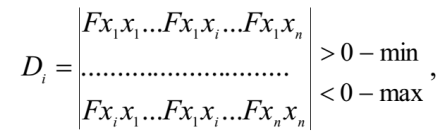 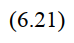 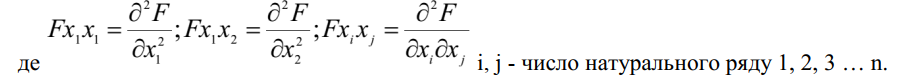 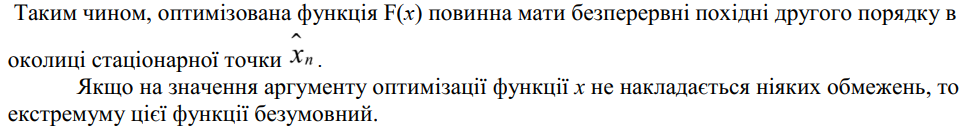 Варіанти цільової функції
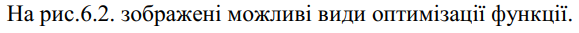 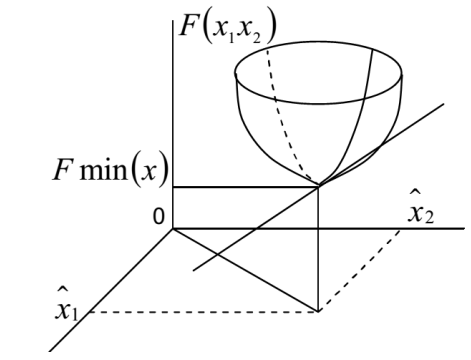 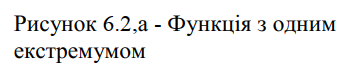 Варіанти цільової функції
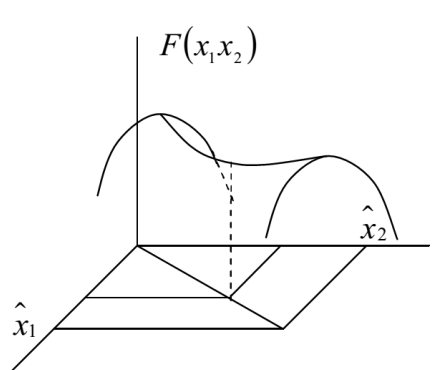 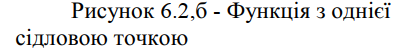 Варіанти цільової функції
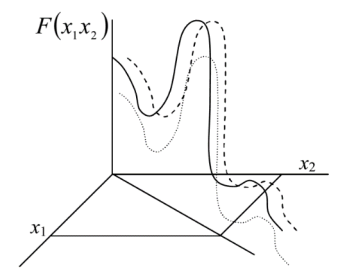 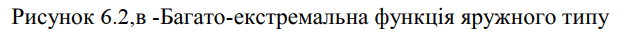 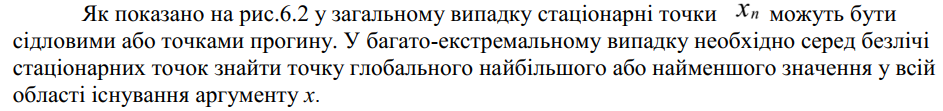 Умовна скалярна оптимізація
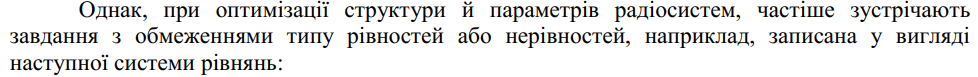 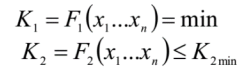 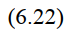 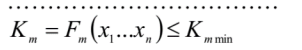 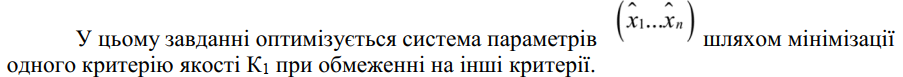 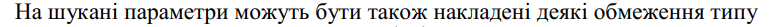 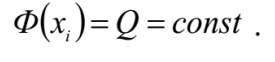 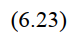 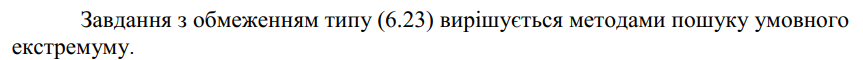 Методи пошуку екстремуму функції
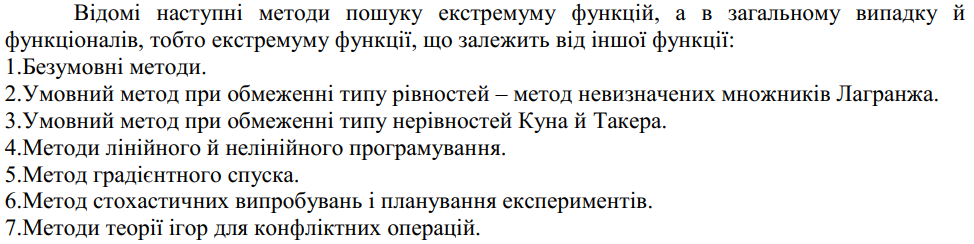 Умовний метод оптимізації при обмеженнях типу рівностей( метод Лагранжа)
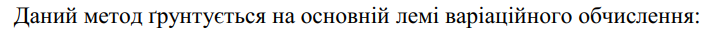 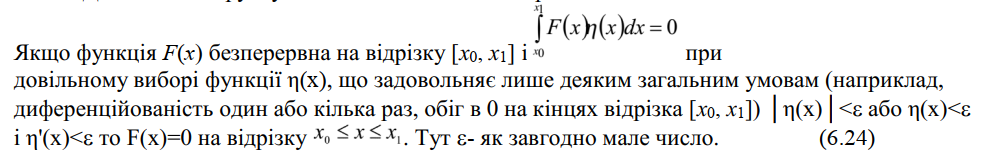 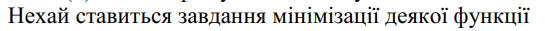 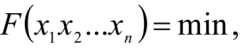 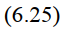 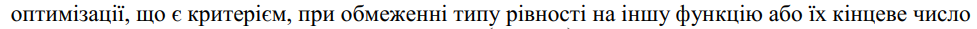 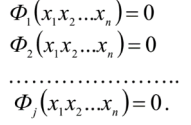 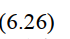 Метод Лагранжа
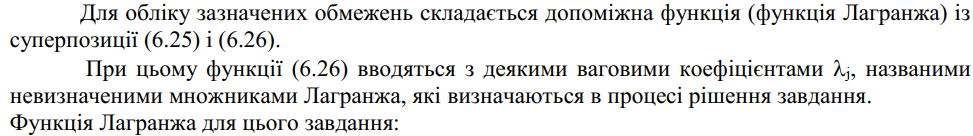 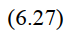 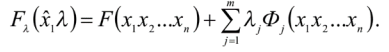 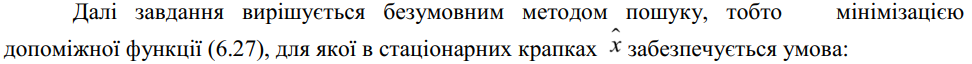 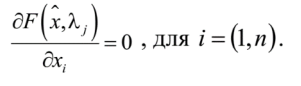 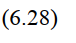 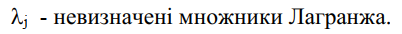 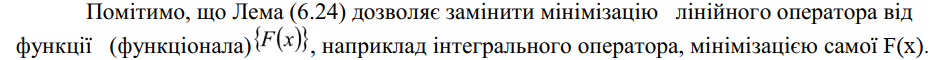 Метод Лагранжа
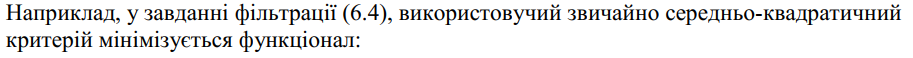 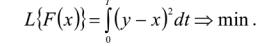 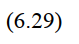 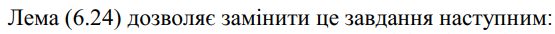 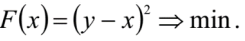 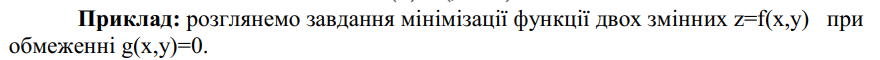 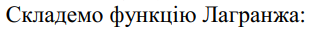 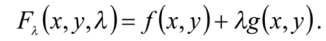 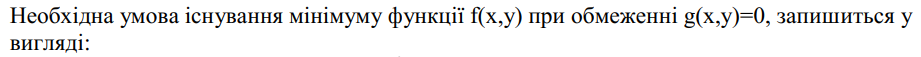 Метод  Лагранжа
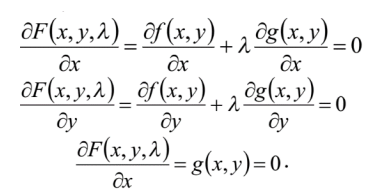 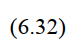 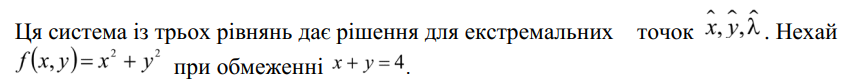 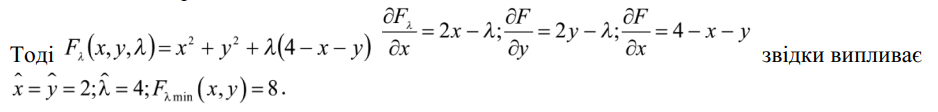 Оптимізація форми сигналу
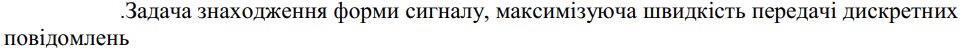 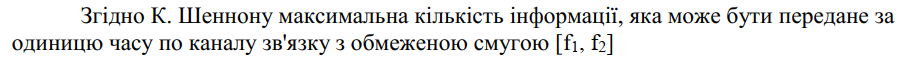 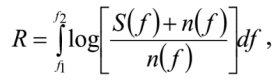 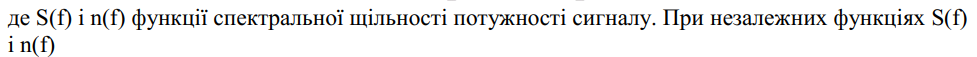 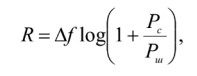 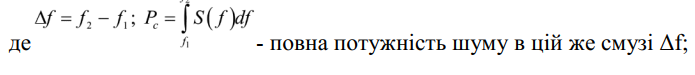 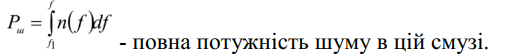 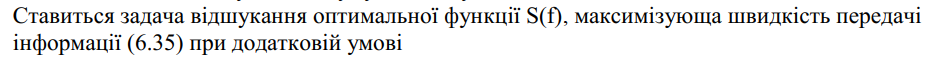 Оптимізація форми сигналу
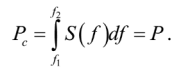 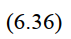 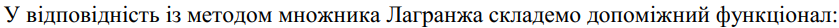 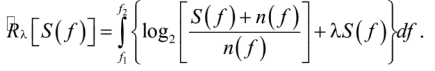 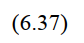 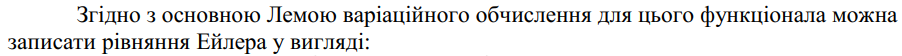 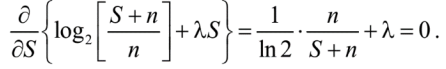 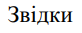 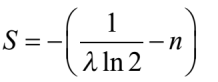 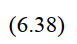 Оптимізація форми сигналу
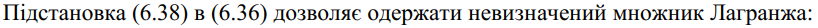 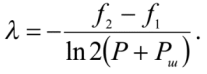 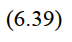 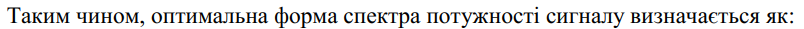 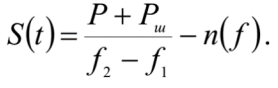 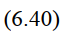 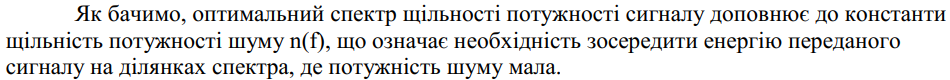 Оптимізація форми огинаючої радіоімпульса
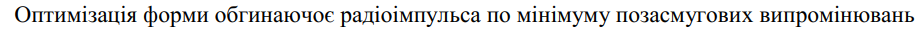 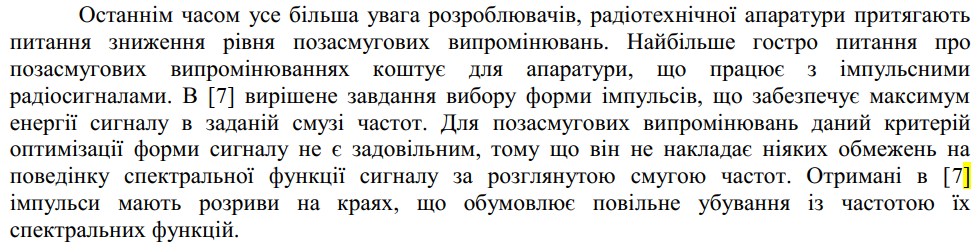 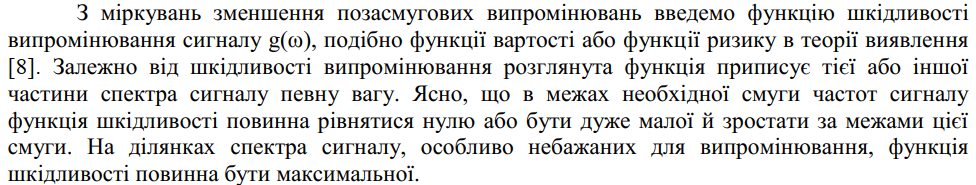 Критерій оптимізації
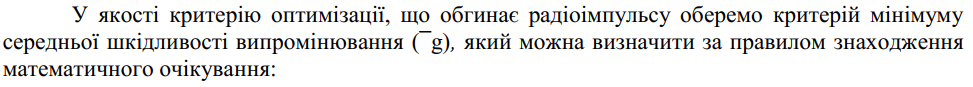 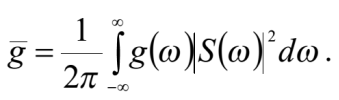 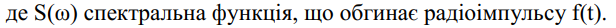 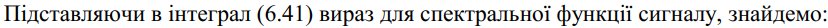 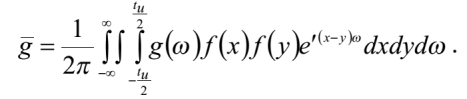 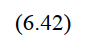 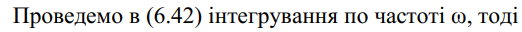 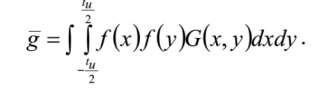 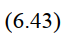 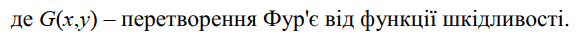 Формування цільової функції
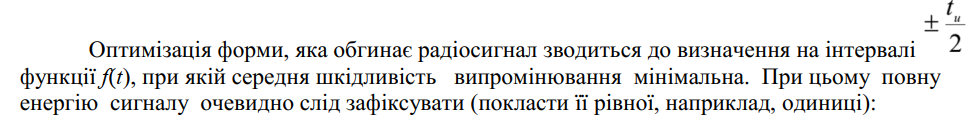 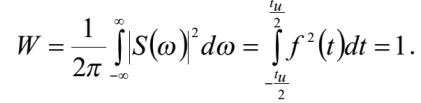 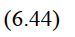 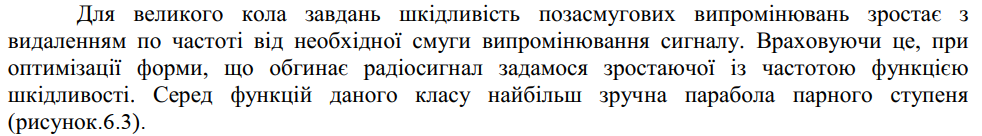 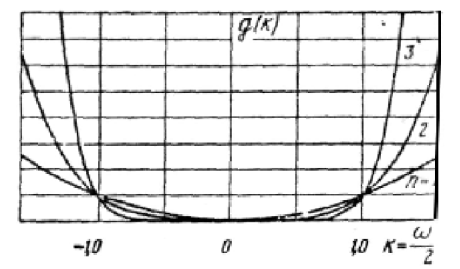 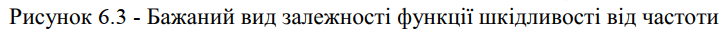 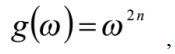 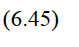 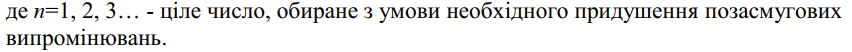 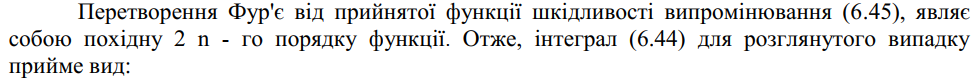 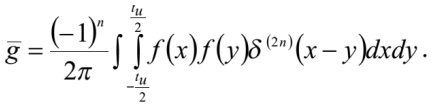 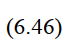 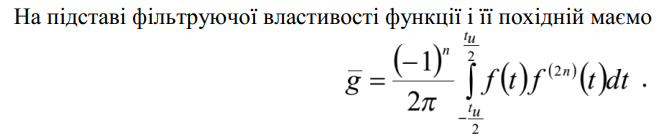 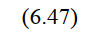 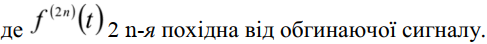 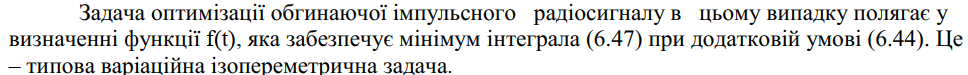 Допоміжні перетворення
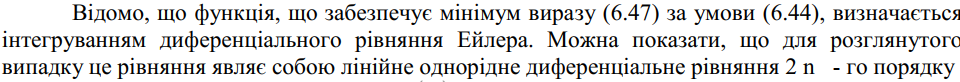 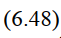 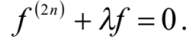 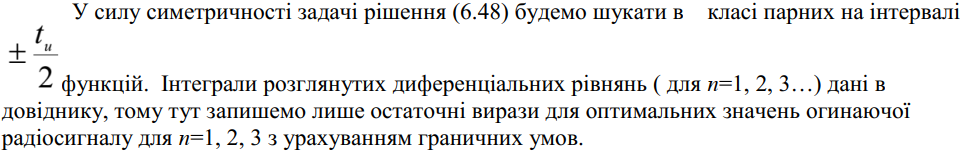 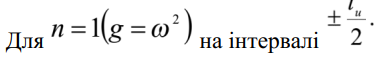 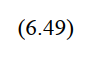 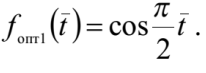 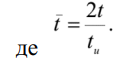 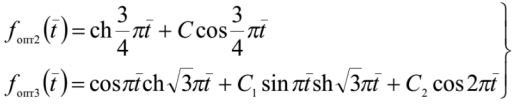 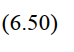 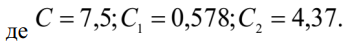 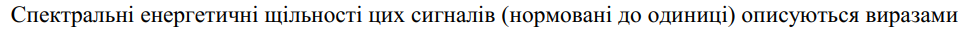 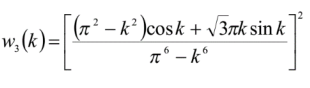 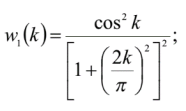 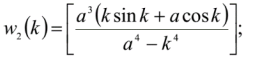 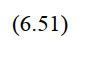 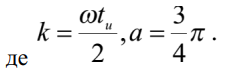 Вибір спеціальної функції розподілу енергії
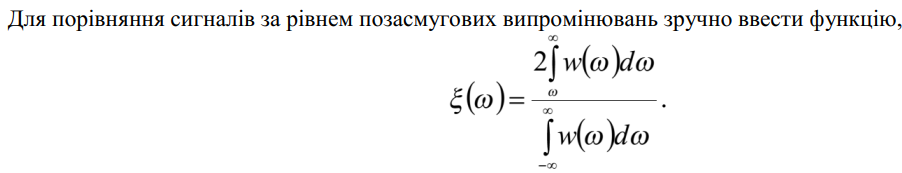 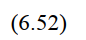 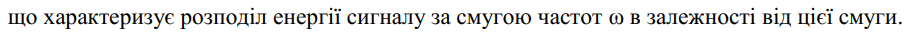 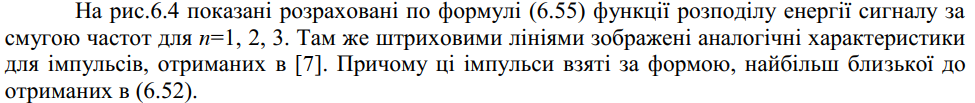 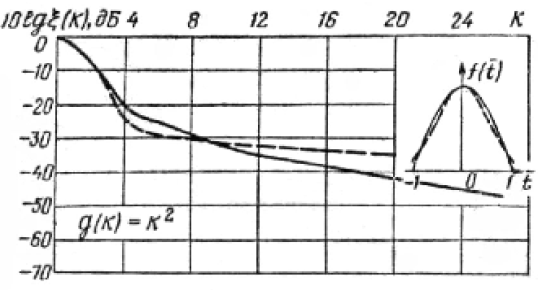 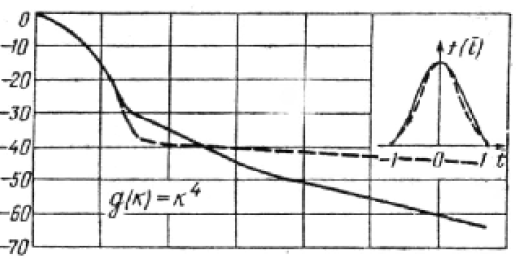 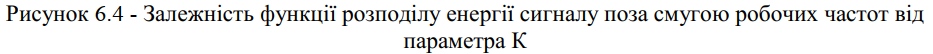 Отримані залежності розподілу енергії
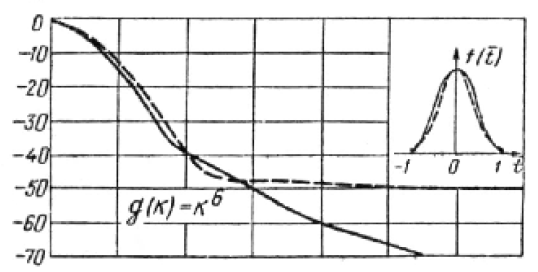 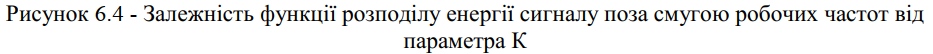 Аналіз результатів оптимізації
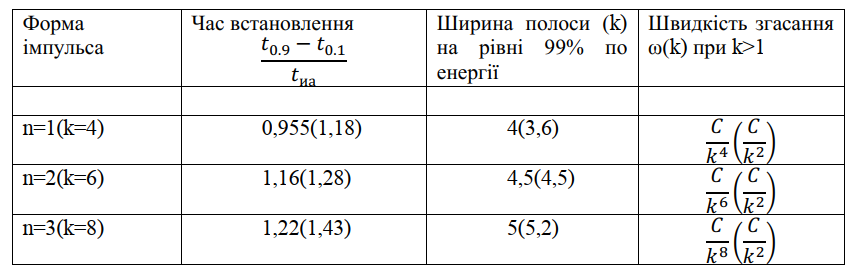 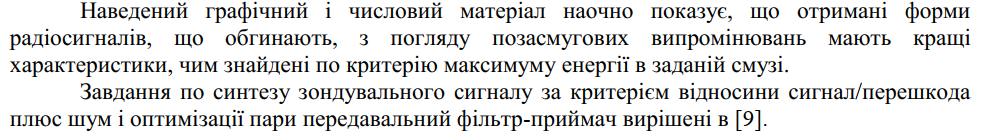 Параметрична оптимізація радіолокаційної станції
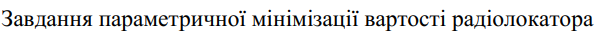 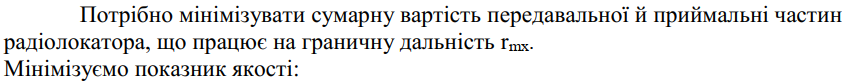 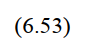 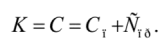 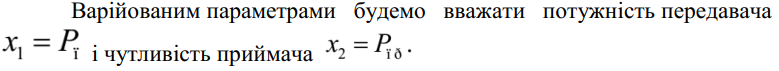 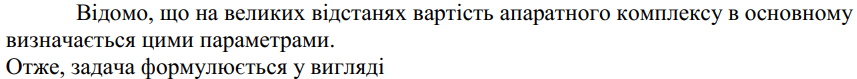 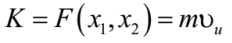 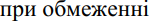 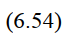 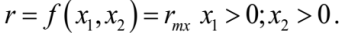 Етапи оптимізації
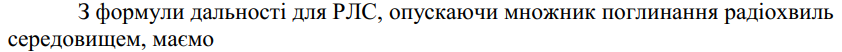 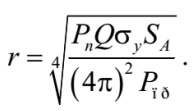 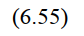 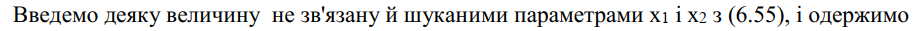 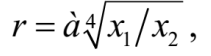 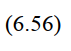 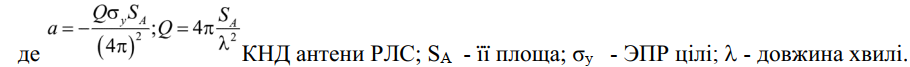 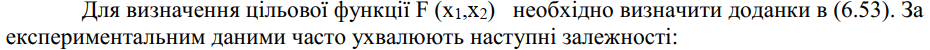 Деталізація цільової функції
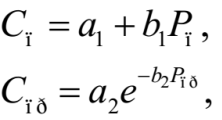 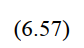 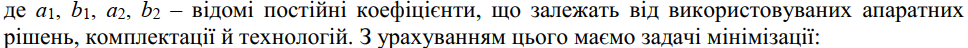 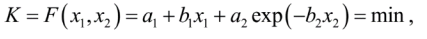 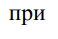 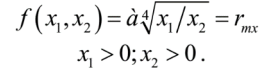 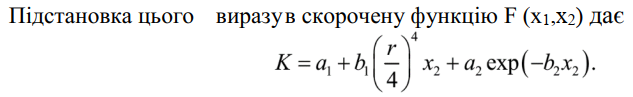 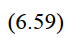 Результат оптимізації
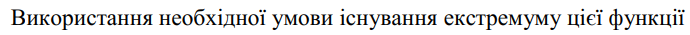 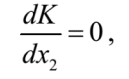 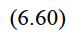 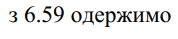 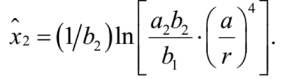 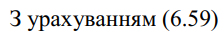 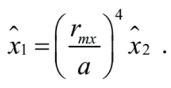 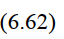 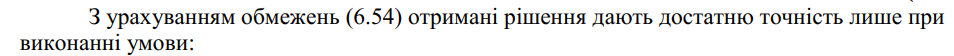 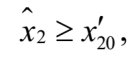 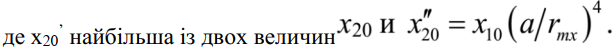